Partnership Working – The Future of Enforcement?

IRRV Severnside & South Western Association
14th October 2016
Diane Milne
Collection Services Manager
Stour Valley & Poole Partnership
T: 01202 634232
E: d.milne@poole.gov.uk
Amanda Reynolds
Business Development Manager
Ross & Roberts
T: 07710 378307
E: areynolds@rossandroberts.co.uk
Overview
Working together?
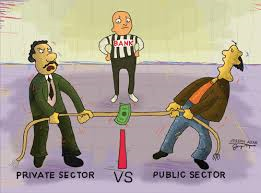 Public v’s Private Sector??
Competition???
Partnership Working – The Future of Enforcement?
Partnership is a collaborative relationship between two or more parties based on trust, equality and mutual understanding for the achievement of a specified goal. 

Partnerships involve risks as well as benefits, making shared accountability critical.
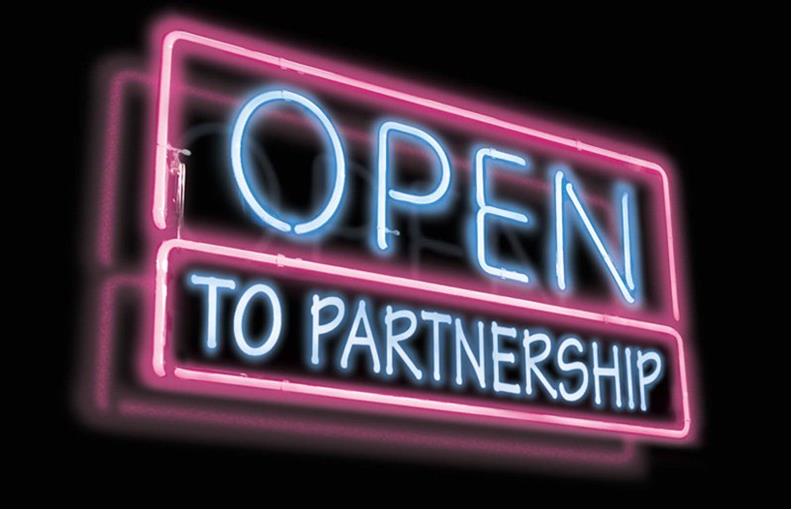 Why?
Commercial Pressures
A Changing Environment
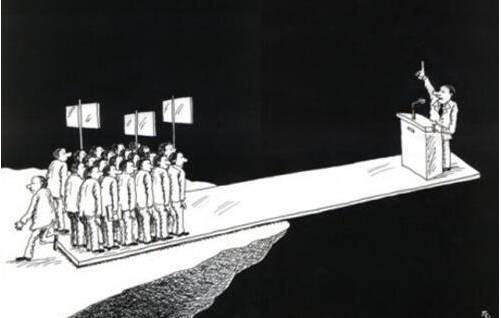 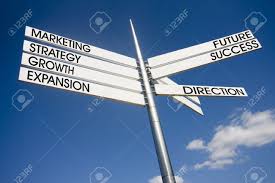 Regulatory Compliance
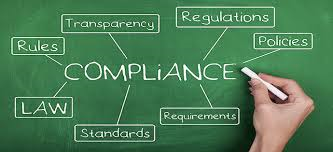 Why
Restructure
Balance
Taxpayer at the heart
ROI
Customer centric journey
Just another stage??
Mitigate Risk
Business Case
Appropriate investment
How
How
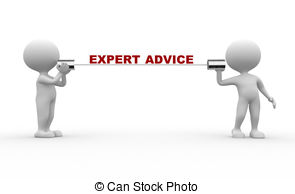 Case Study

Review

Recommendations

Areas for Growth, Efficiency & Potential Weakness
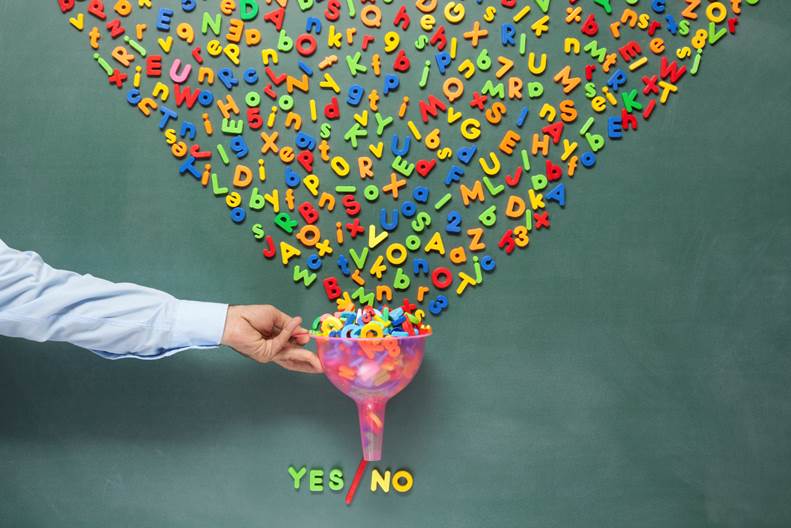 The Challenges
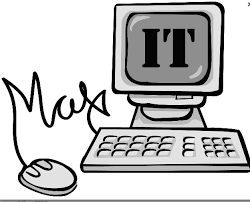 A key decision
 Spend to save
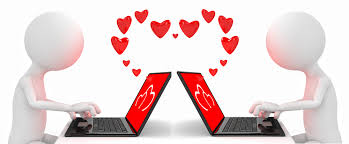 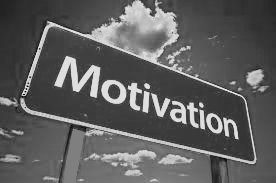 Enforcement Agents
 Bonus/incentives
 Team ethos
Adding Value
 Objectives
 Skills / experience
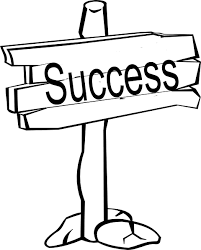 Justification
 Holistic approach
 Benefits of success
Summary
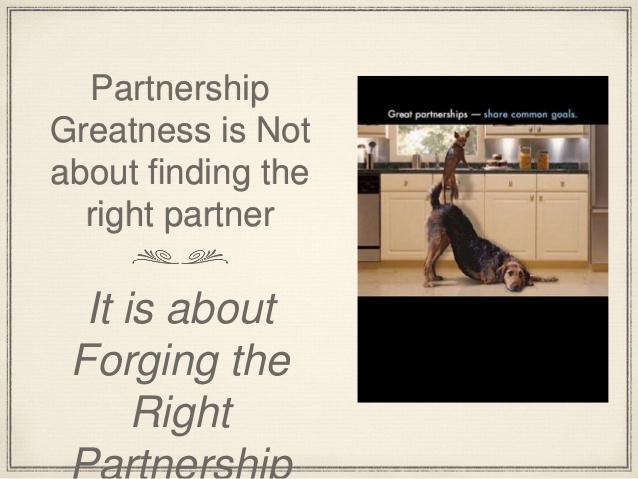 Partnership Greatness is Not about finding the right partner.

It is about Forging the Right Partnership